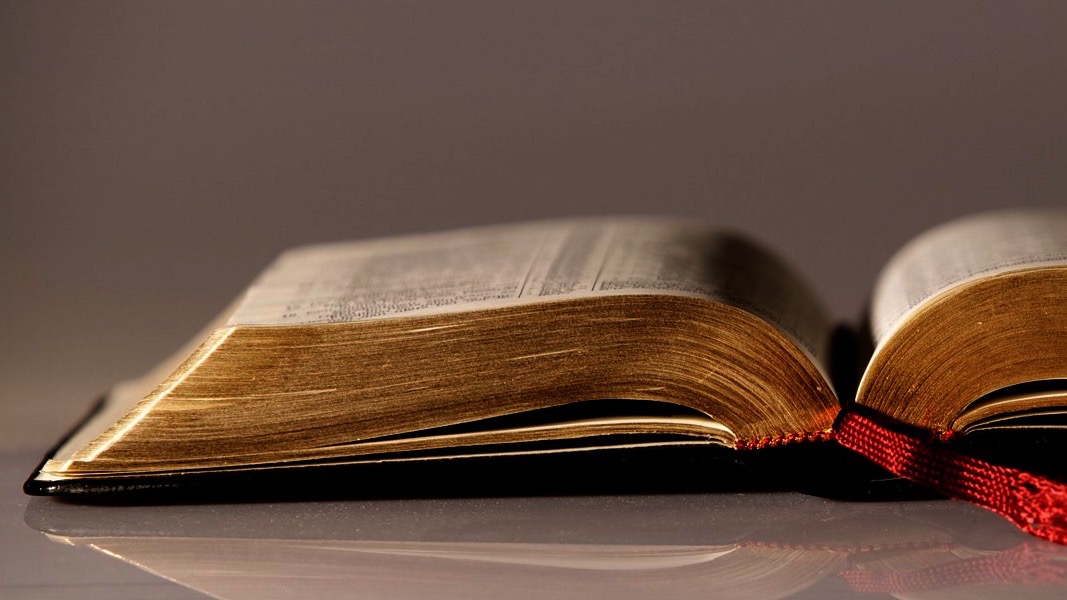 Welcome to
Our Sunday School
We’ll start at 9:07
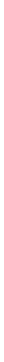 visit OurSundaySchool.com for more about our class
Colossians: week 9 (pages 70-75)
Colossians 1:17-18
He is before all things,
and by him all things hold together.
He is also the head of the body, the church;
he is the beginning,
the firstborn from the dead,
so that he might come to have
first place in everything.
Colossians: week 9 (pages 70-75)
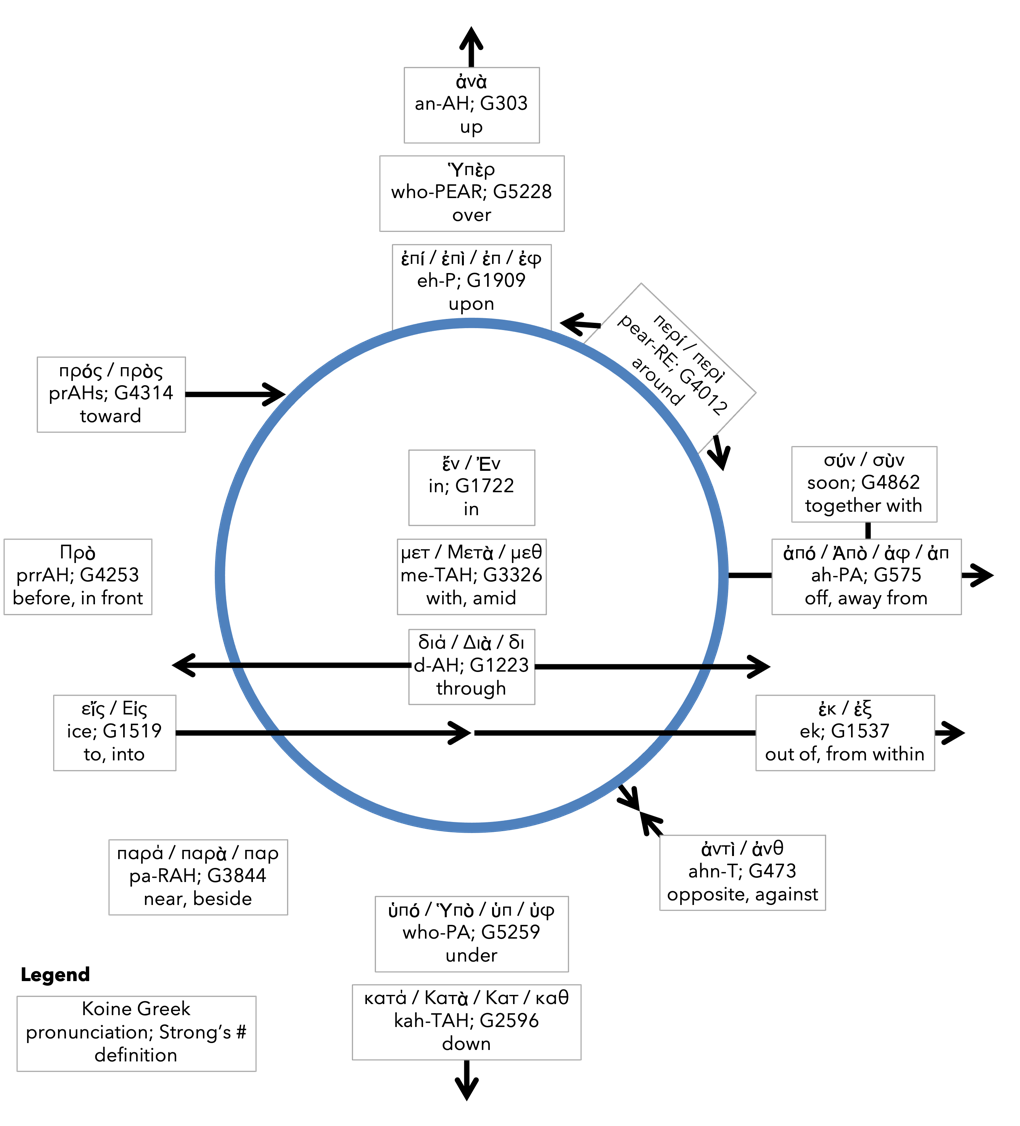 Prepositioncircle (page 12)
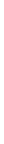 Colossians: week 9 (pages 70-75)
Dr. N. T. WrightThe verb, again, is in the perfect, indicating that ‘everything’ has held together in him and continues to do so.
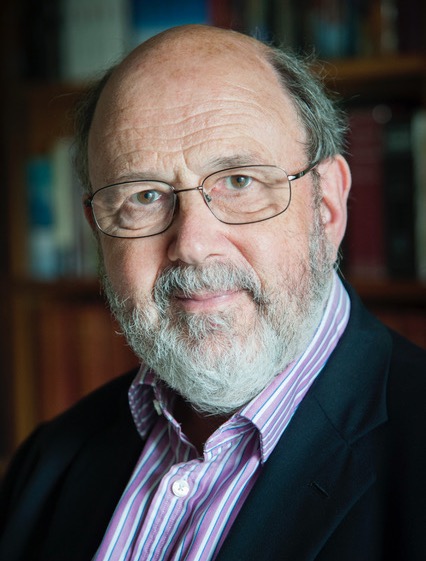 BDAG on sunistao(soon-EIS-tay-me)to come to be in a condition of coherencecontinue, endure, exist, hold together
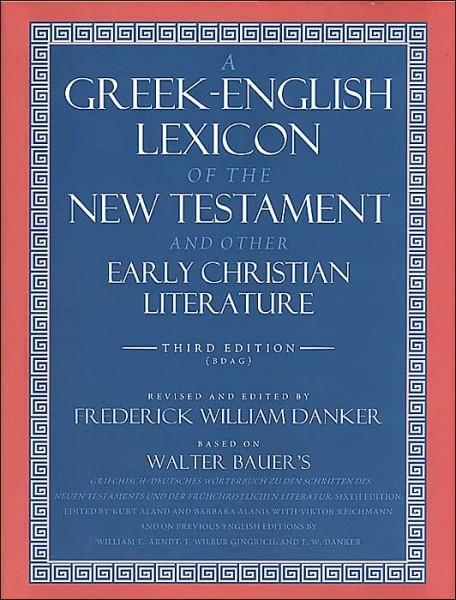 Dr. N. T. WrightThrough him the world is sustained, prevented fromfalling into chaos.
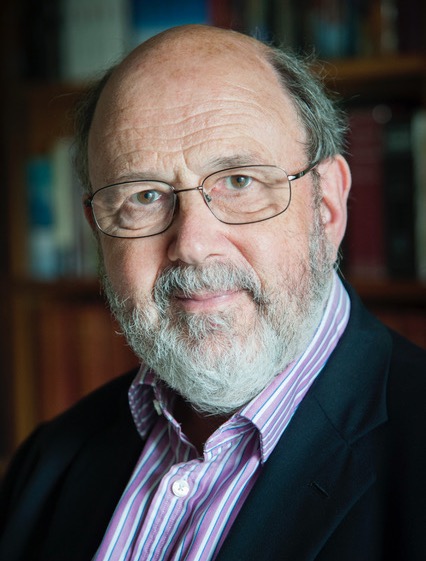 Colossians: week 9 (pages 70-75)
Jared WilsonAmerican evangelicals are prone to panic about the waning faith in our nation. But we forget America is not the center of Christianity.
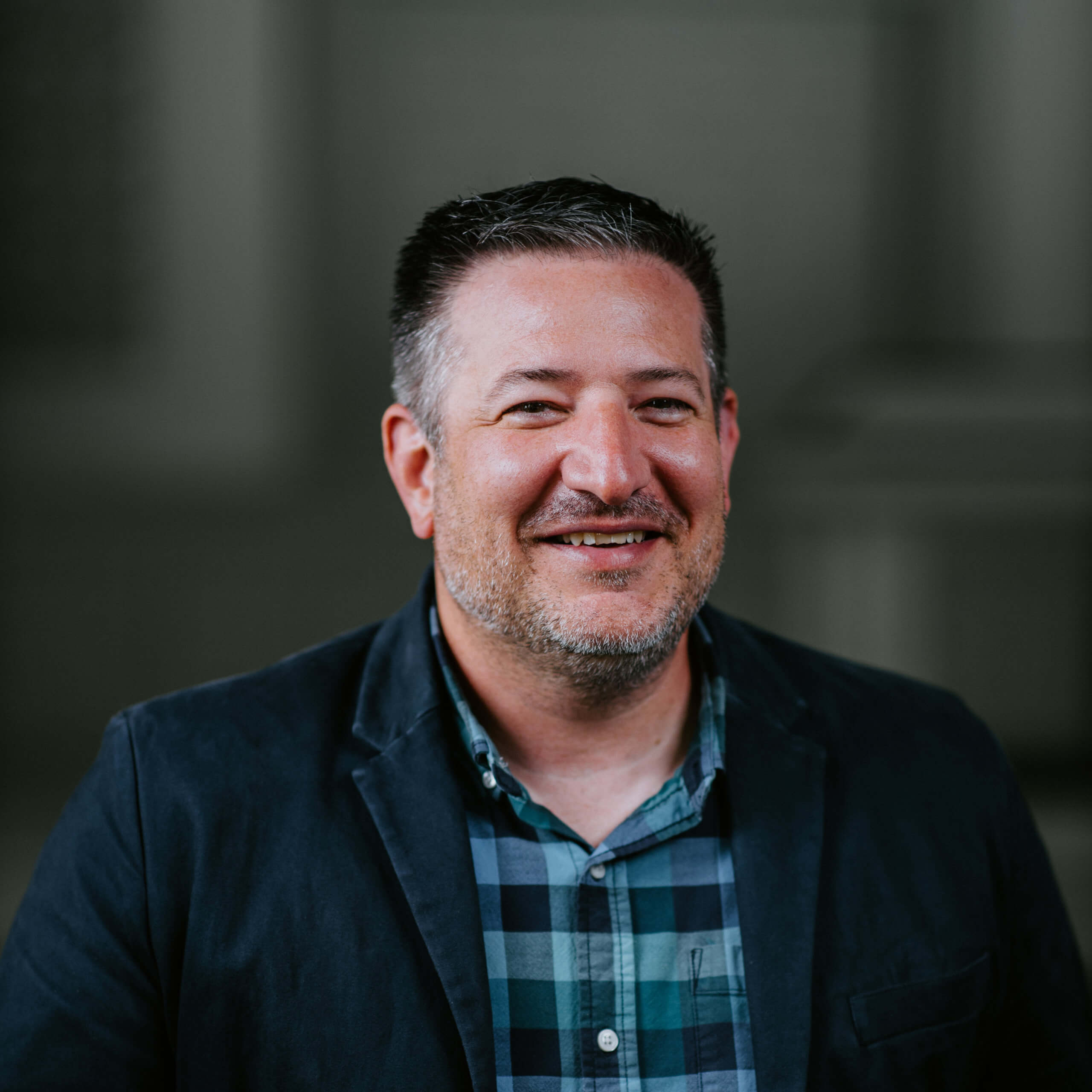 Jared WilsonThe center of Christianity is seated at the right hand of the Father, and of his kingdom there will be no end.
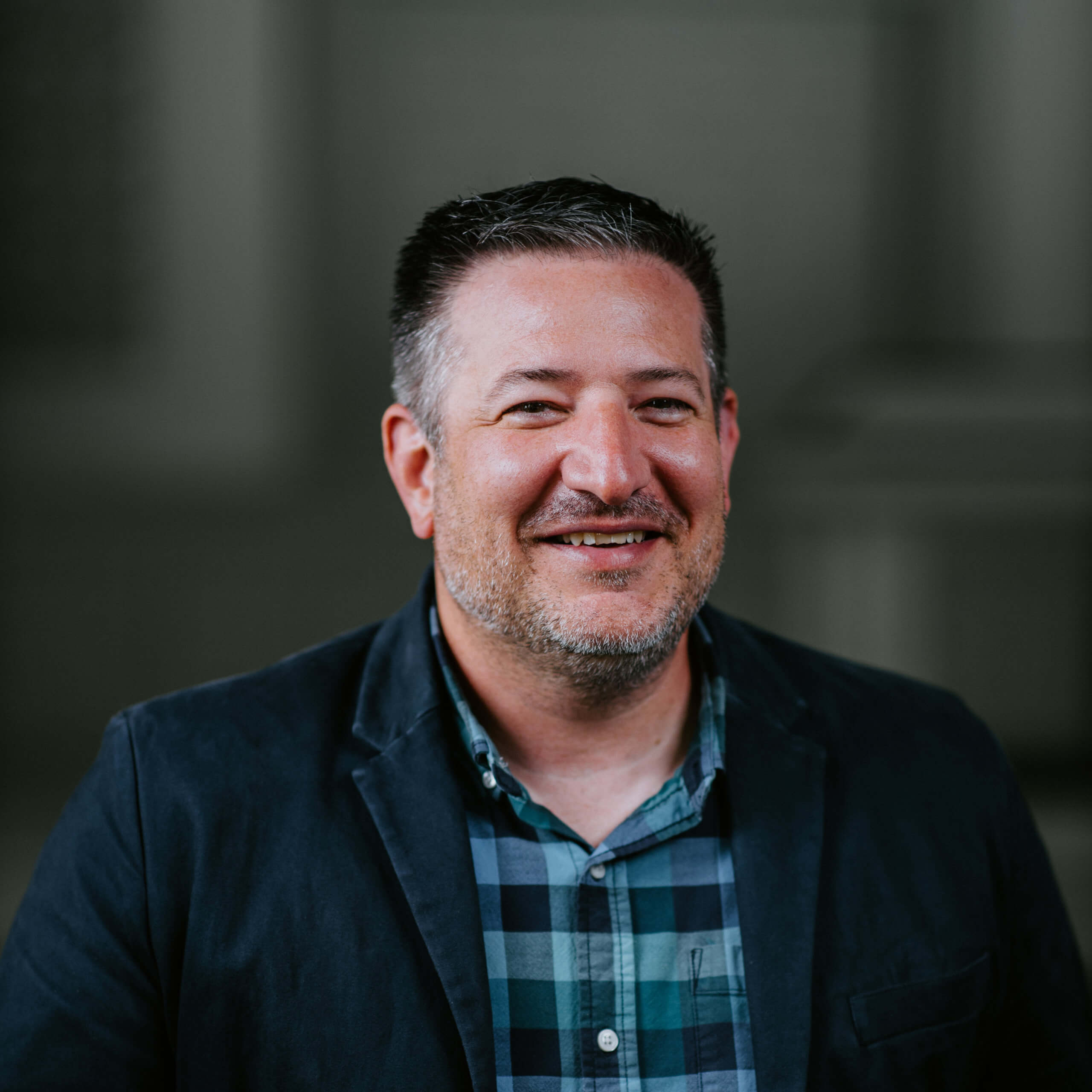 Colossians: week 9 (pages 70-75)
BDAG on prototokos(pro-TOT-ock-oss)(1) firstborn(2) having special       status associated       with a firstborn
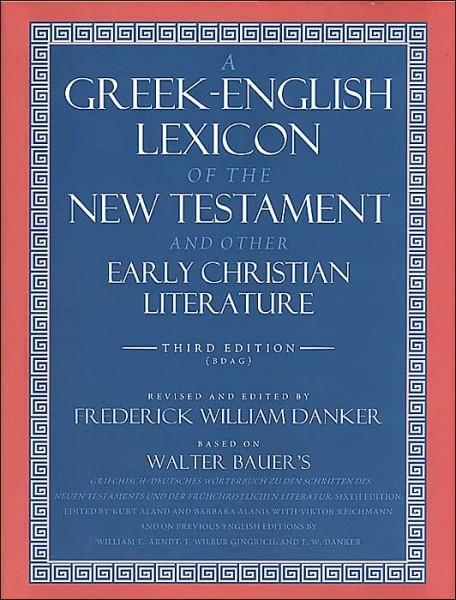 Colossians: week 9 (pages 70-75)
Gasparo Contarini1483-1542
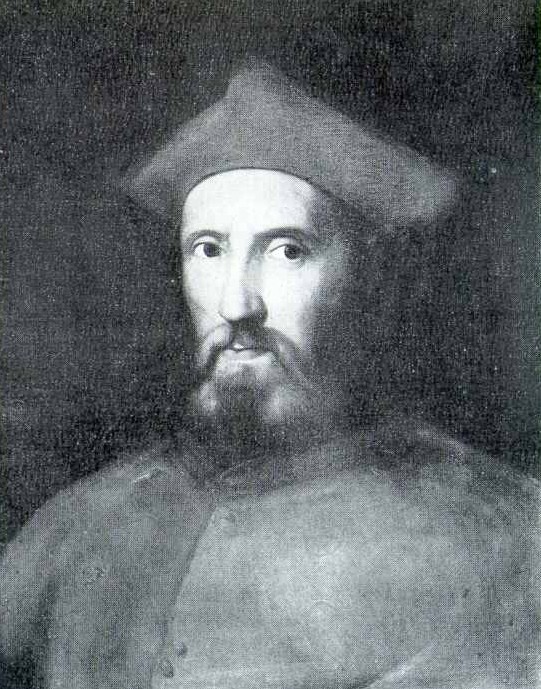 Gasparo ContariniMany rose from the dead prior to Christ…. But they all rose to a mortal life, and they would all die again.
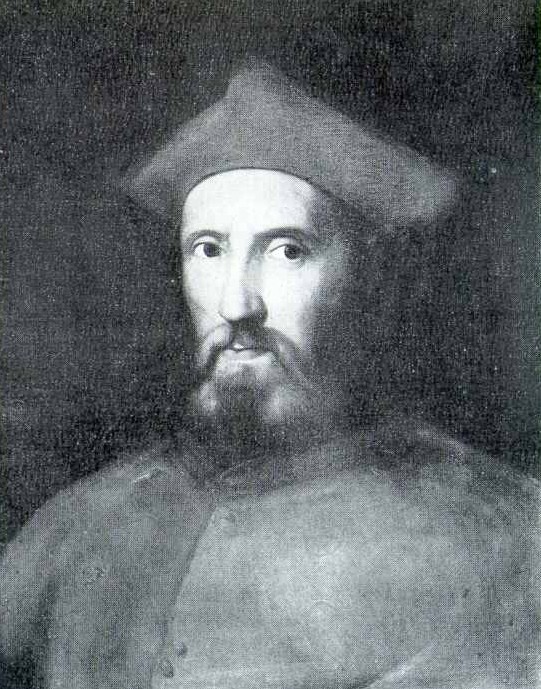 Gasparo ContariniChrist alone was raised to an immortal life over which death has no dominion.
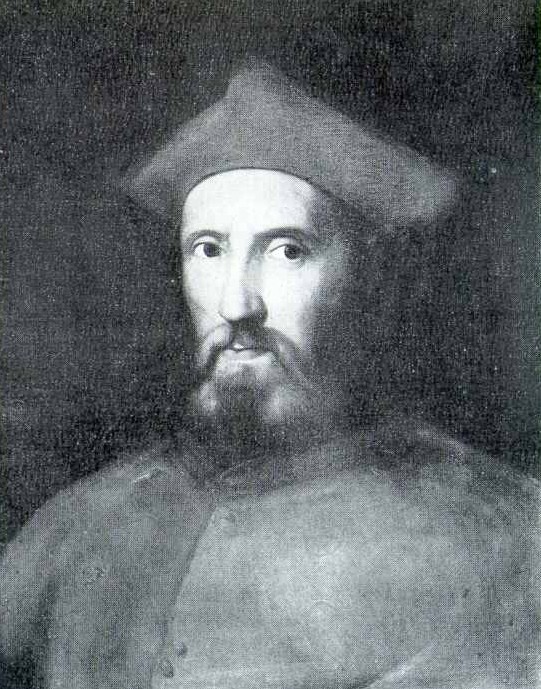 Dr. Alan ThompsonNot only did all creation have its origin through Christ, Christ is also the end goal of all creation.
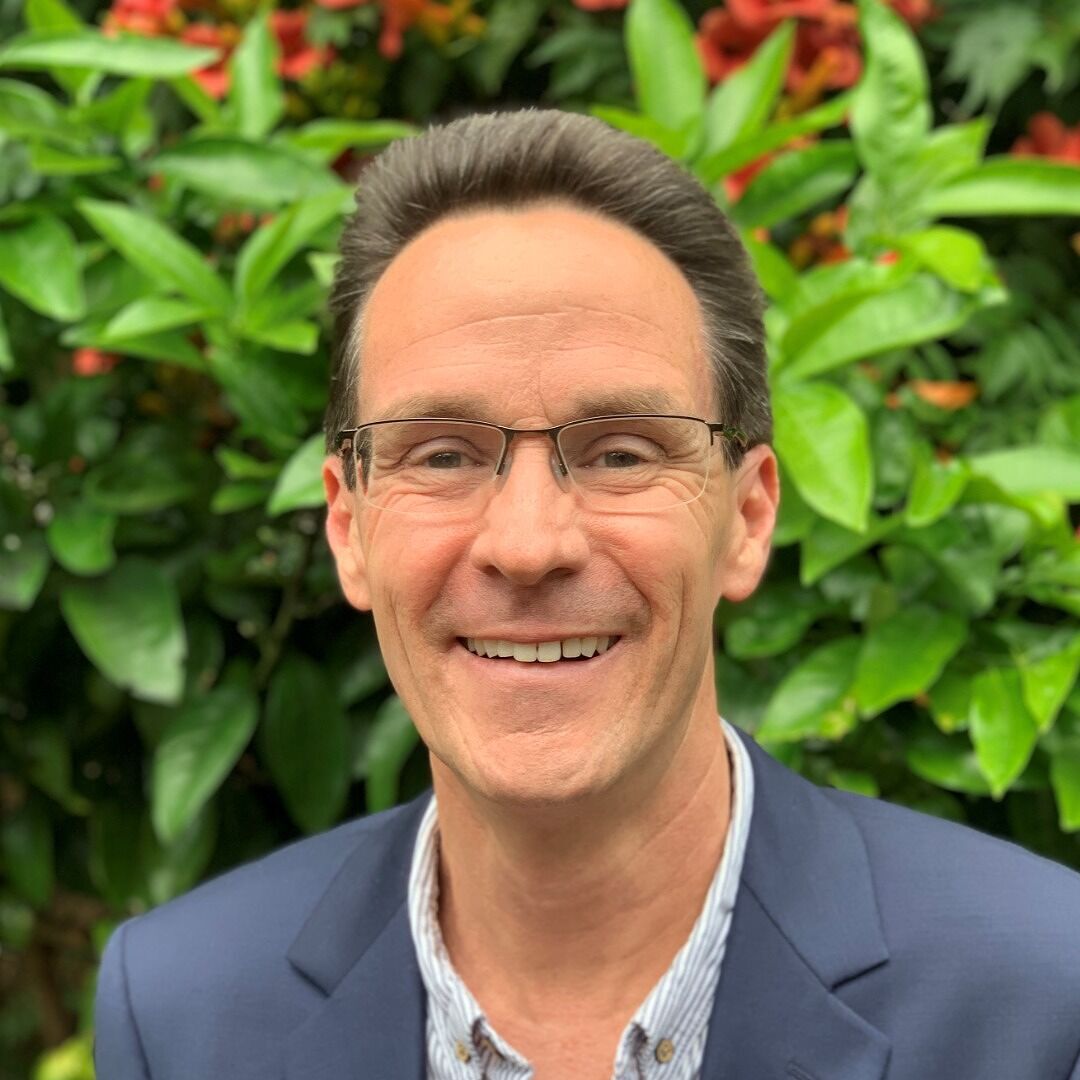 Dr. Alan ThompsonChrist himself is the means by which the end goal is reached.Christ is the assurance that all things will reach that future goal.
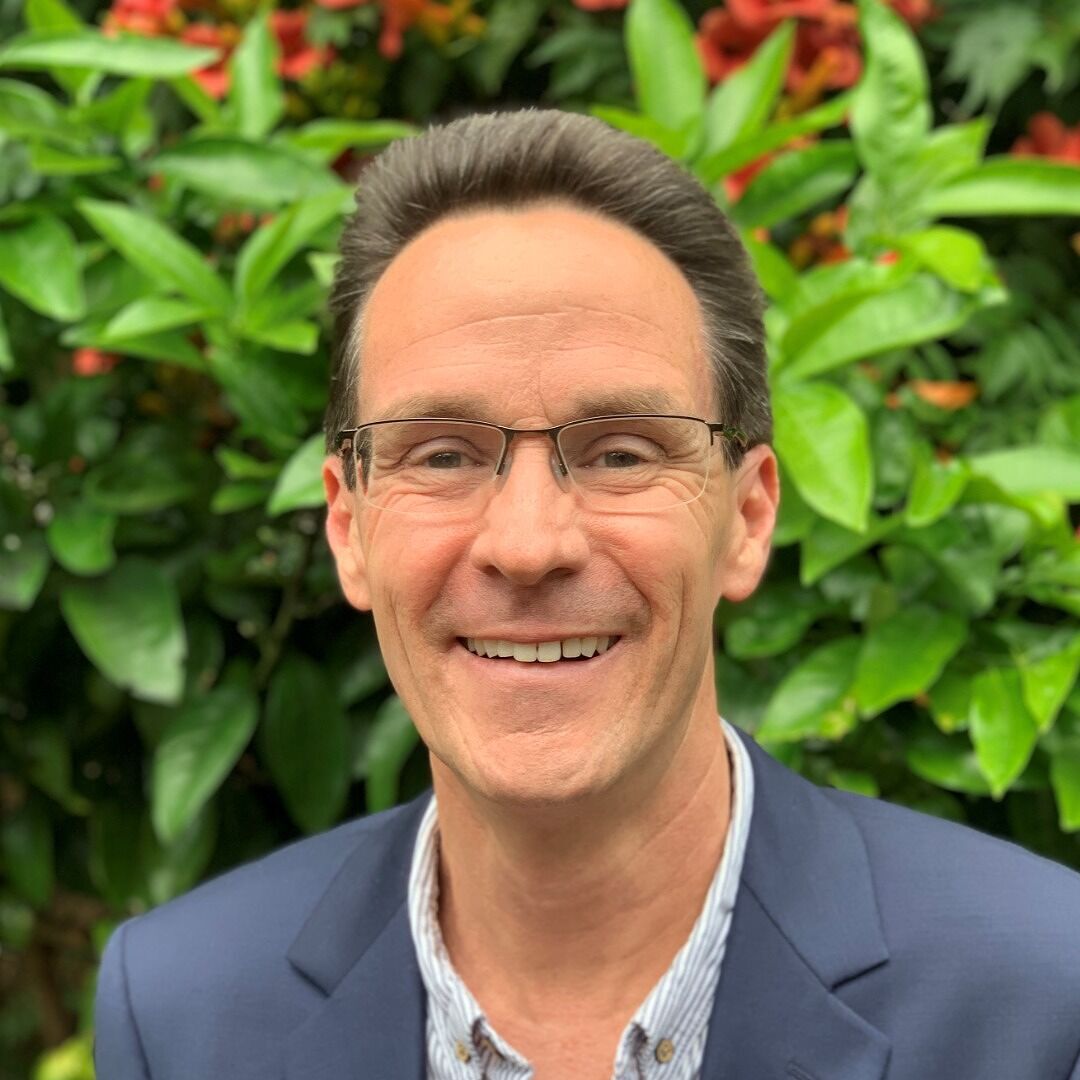 Colossians: week 9 (pages 70-75)
Prayer time
Write down your prayer requests (on the Weekly Update or in the comments
Lean in, engage, and pray for someone not with you
Go worship
Today’s class (page 17)
Preparing for Colossians 1:1-2:3Pray with othersHear with othersThink with othersStudy with othersShare with othersInvite others
In class, as a class
In class, as tables
After class
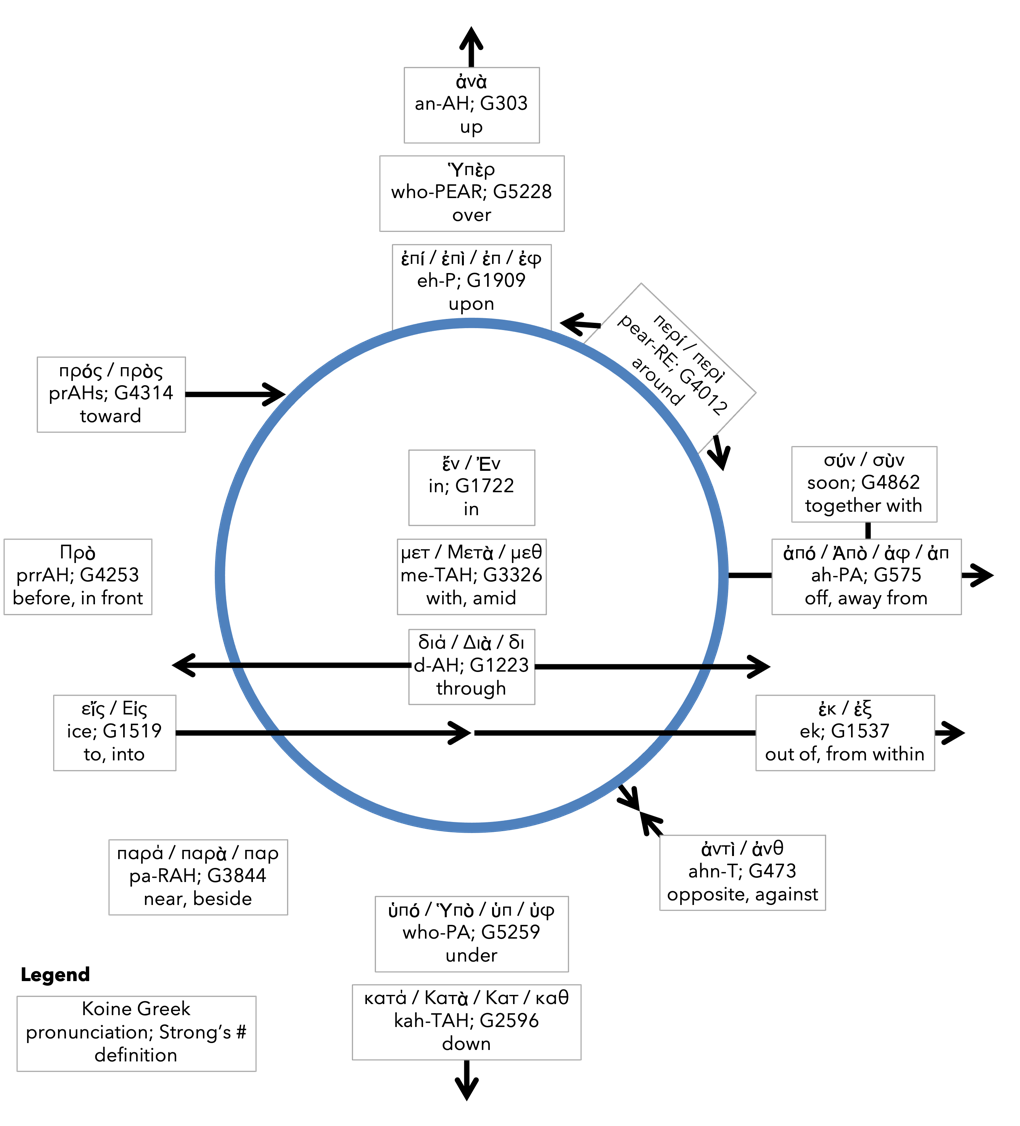 Prepositioncircle (page 12)
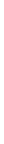 BDAG on morphe(mor-FAY)form,outward appearance,shape
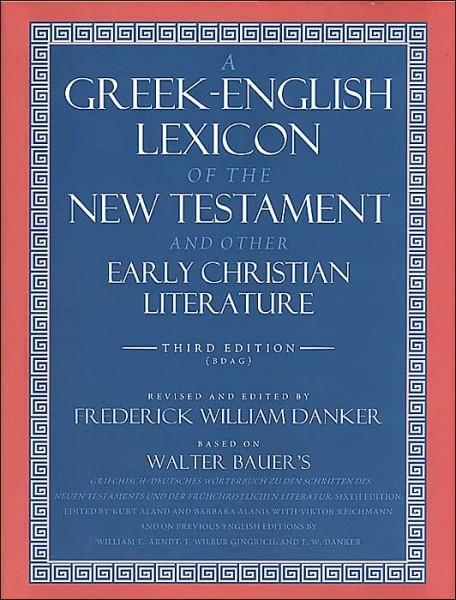 Dr. Gregory K. BealeQuote
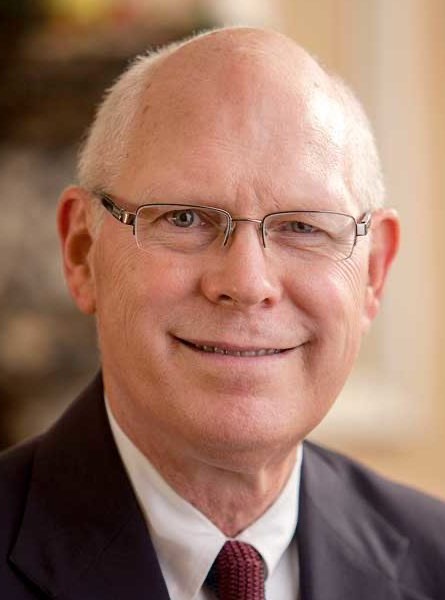 F. F. BruceQuote
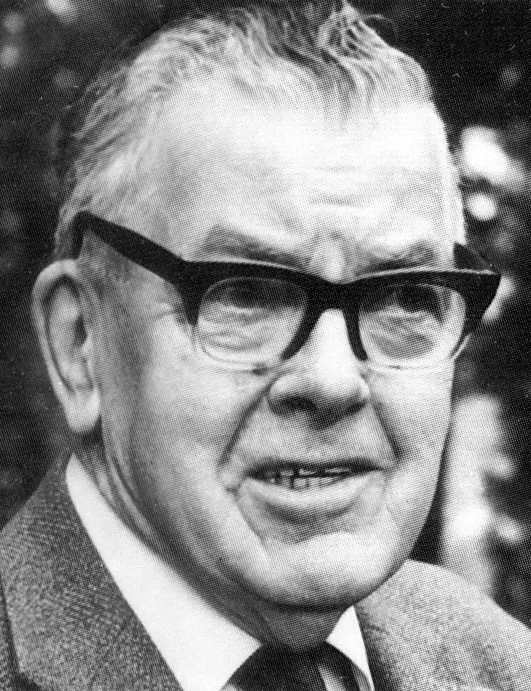 Dr. John DavenantQuote
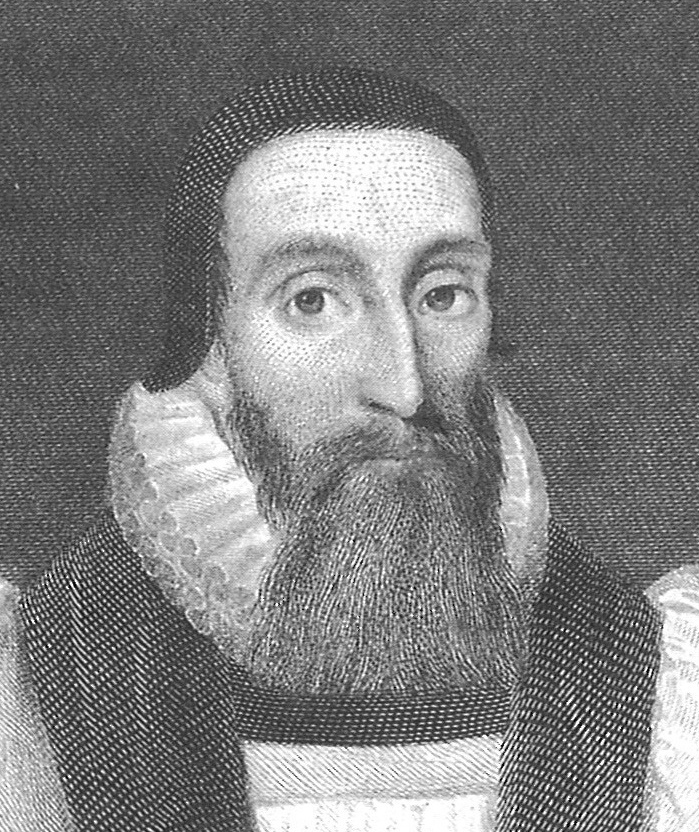 Dr. James D. G. DunnQuote
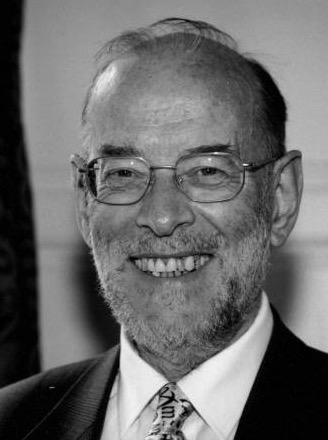 Dr. David GarlandQuote
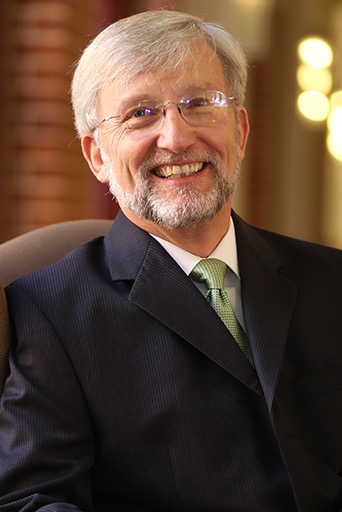 Dr. Murray J. HarrisQuote
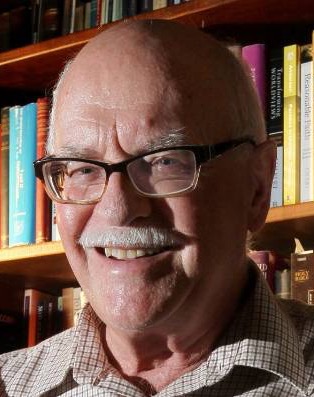 Dr. R. Kent HughesQuote
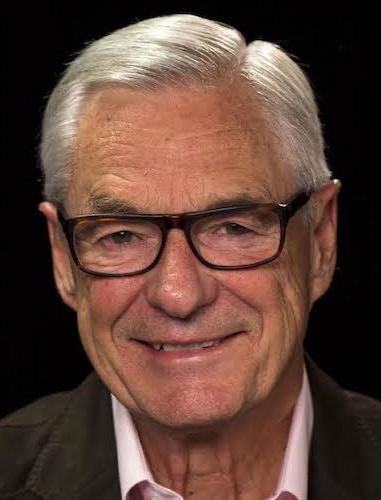 R. C. LucasQuote
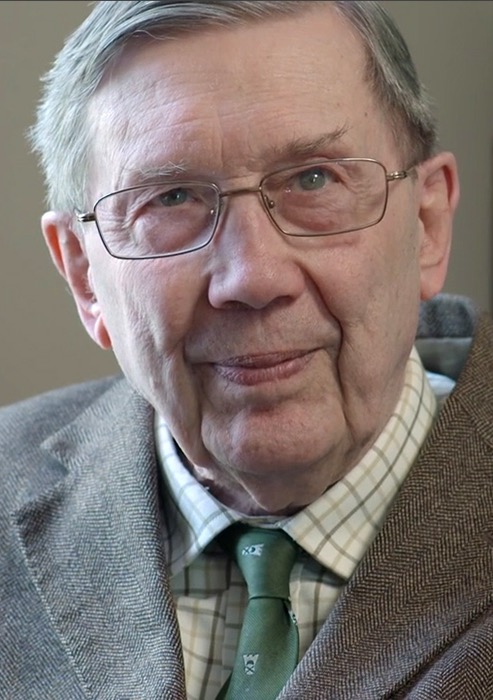 Dr. Scot McKnightQuote
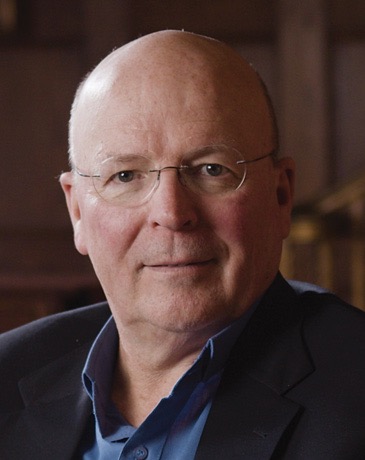 Philip MelanchthonQuote
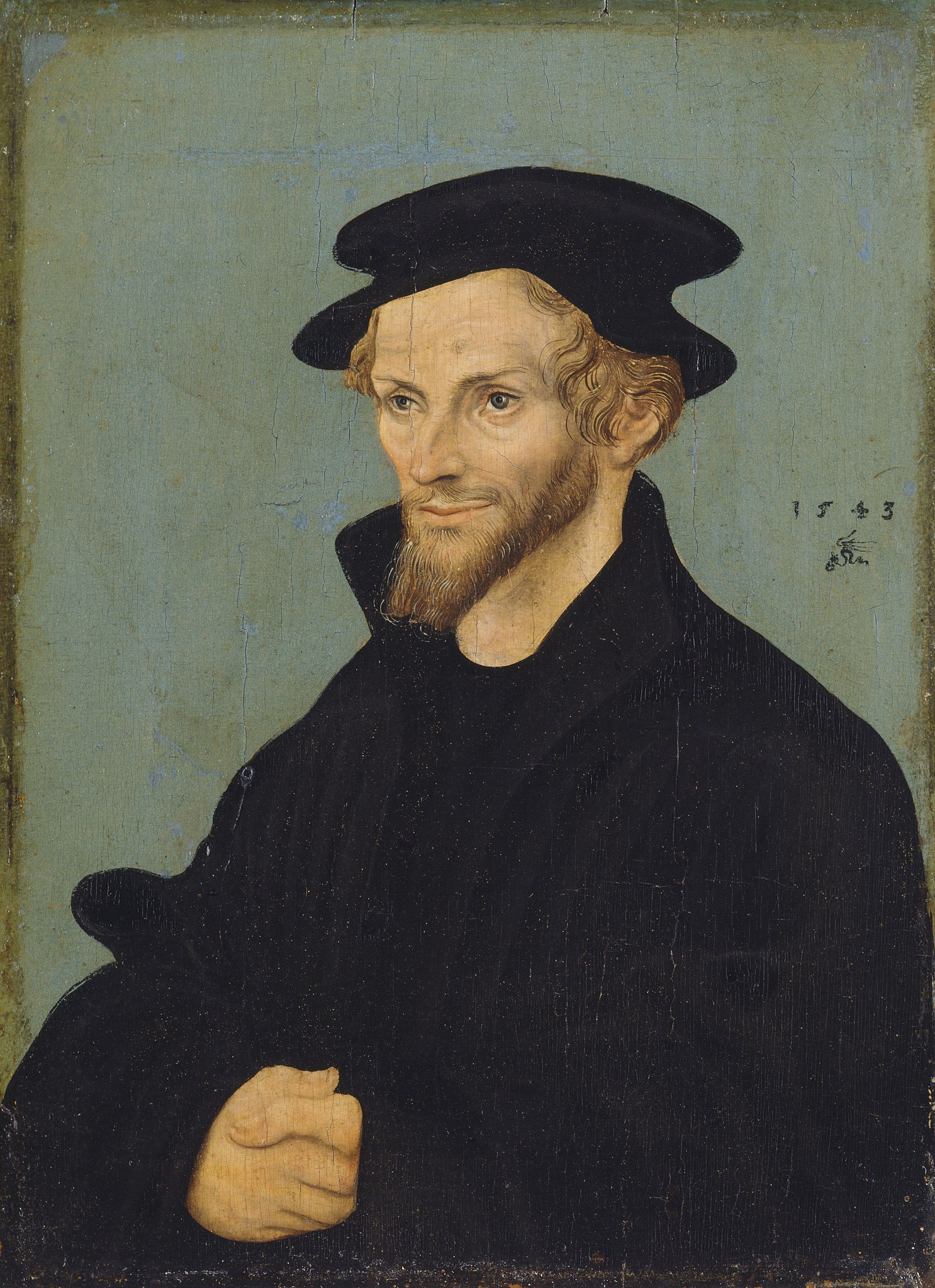 Dr. Douglas J. MooQuote
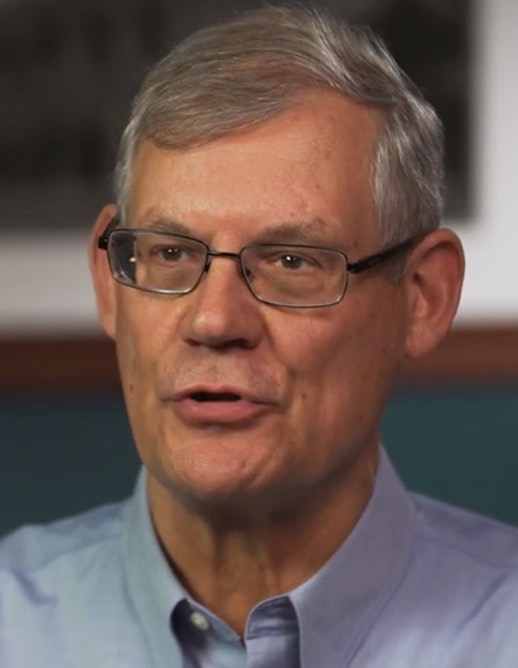 Dr. R. Scott Pace& Dr. Daniel L. AkinQuote
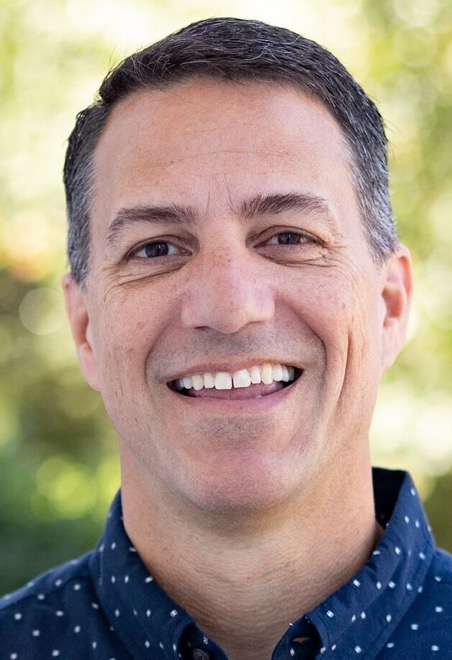 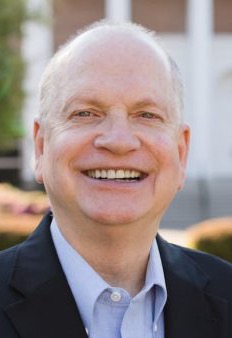 Dr. David W. PaoQuote
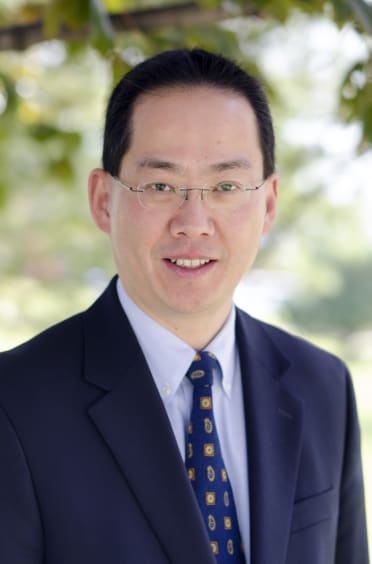 Jen WilkinQuote
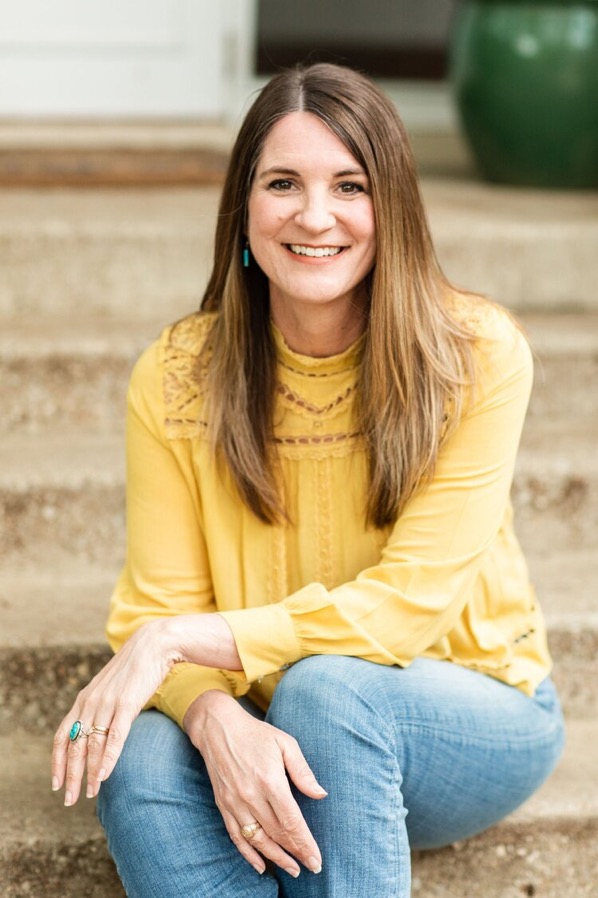 Dr. N. T. WrightQuote
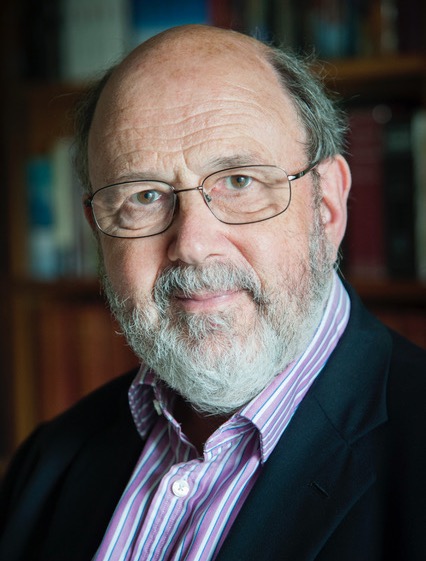